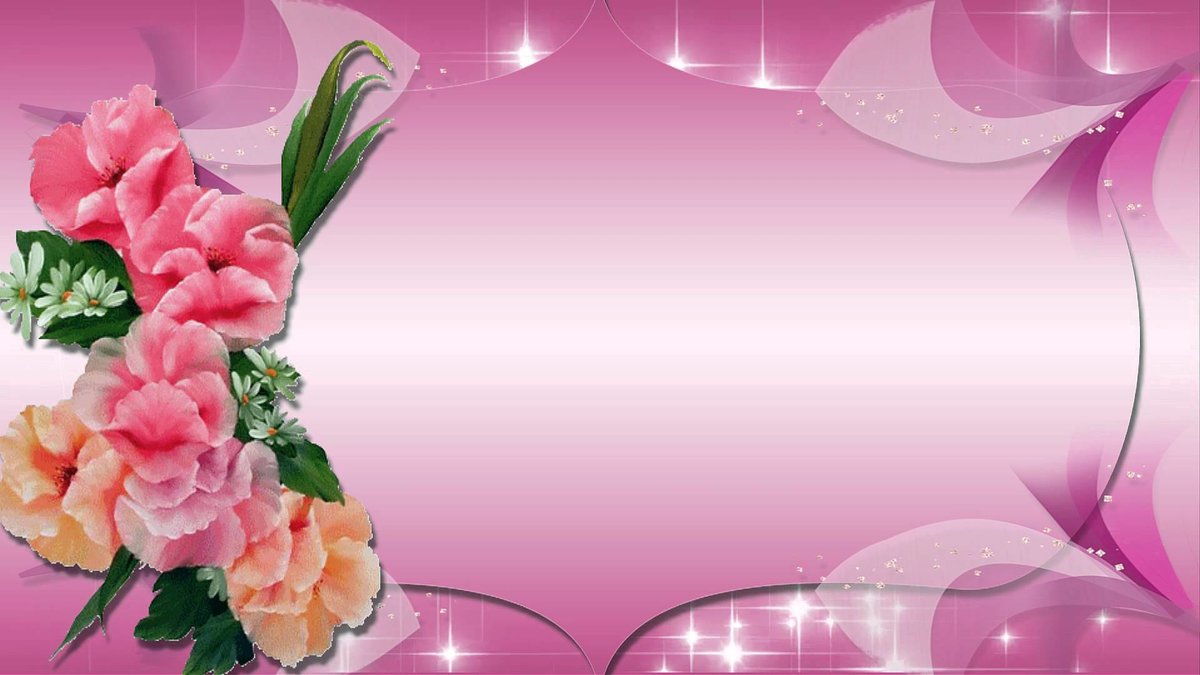 ДЕНЬ МАТЕРИ 
                                               
        группа «Незнайка»

        Вос - ли : Георгиевская Н.В.
                        Деткова Н.В.

                      2019-2020 уч. год
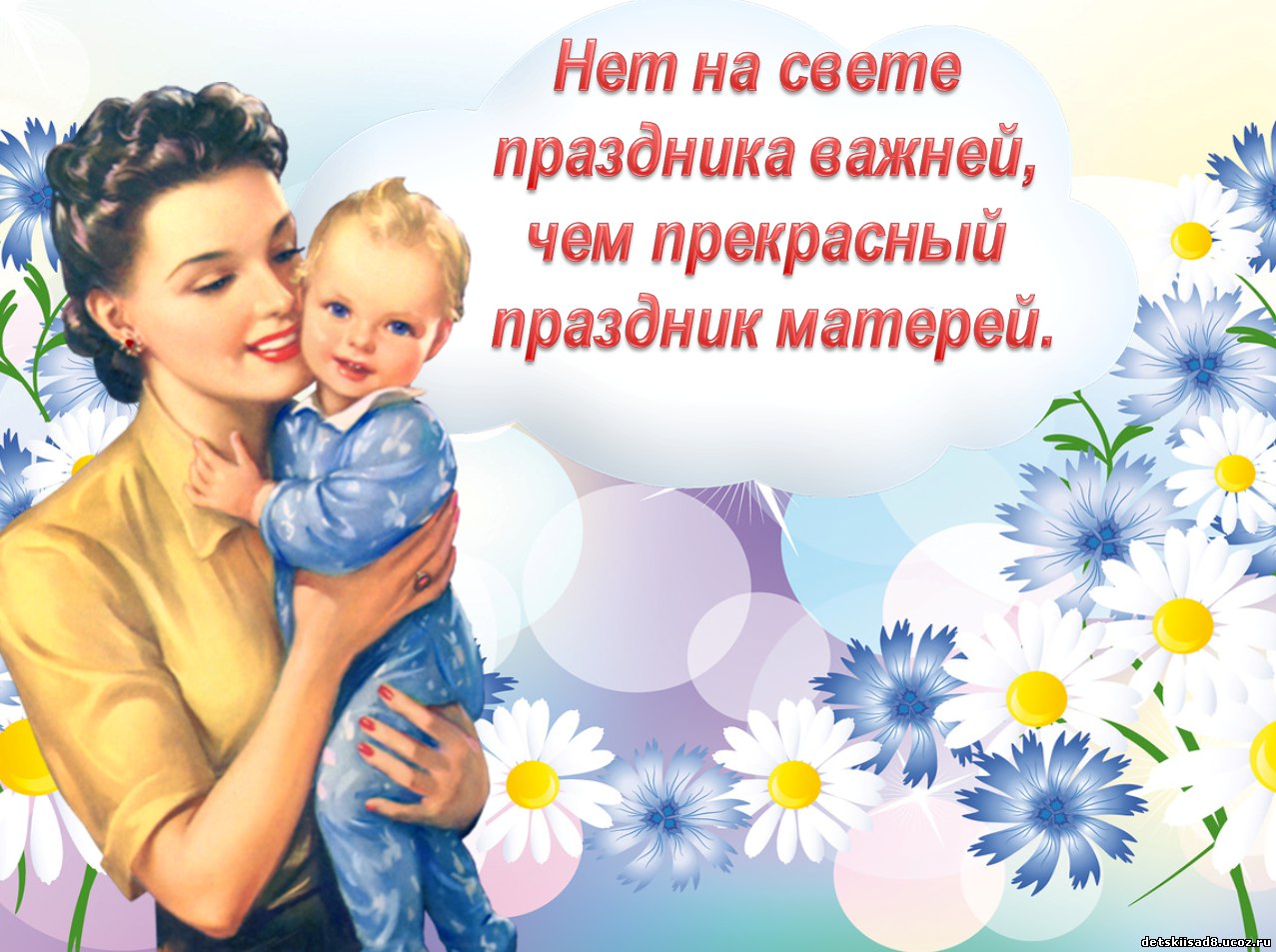 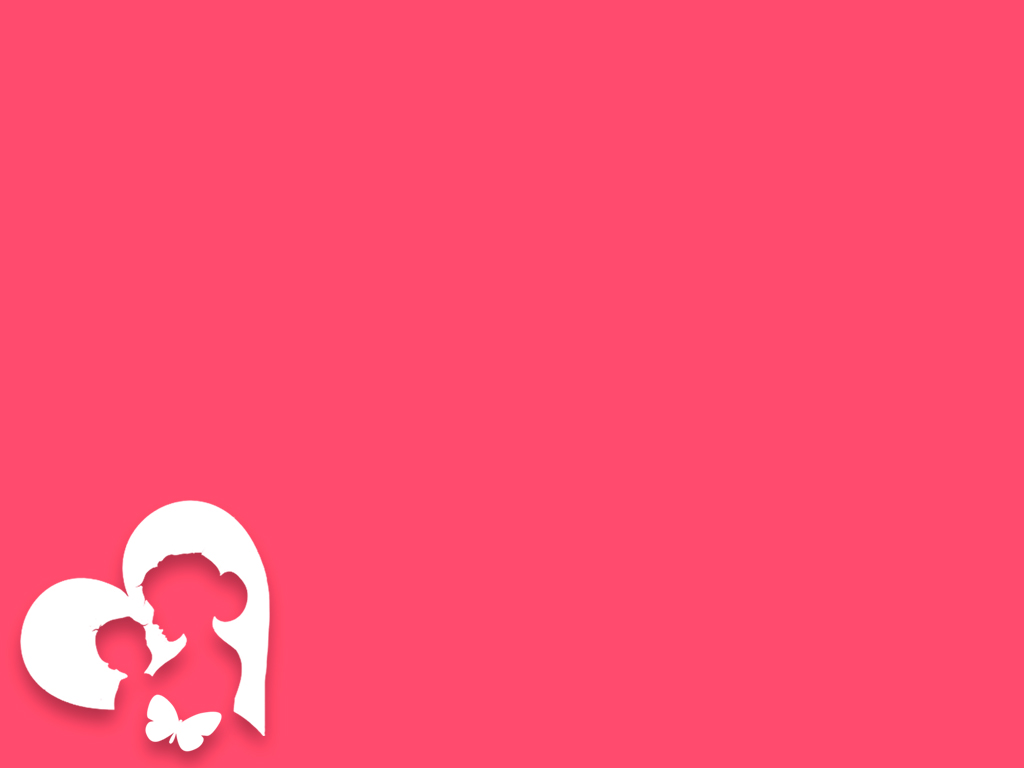 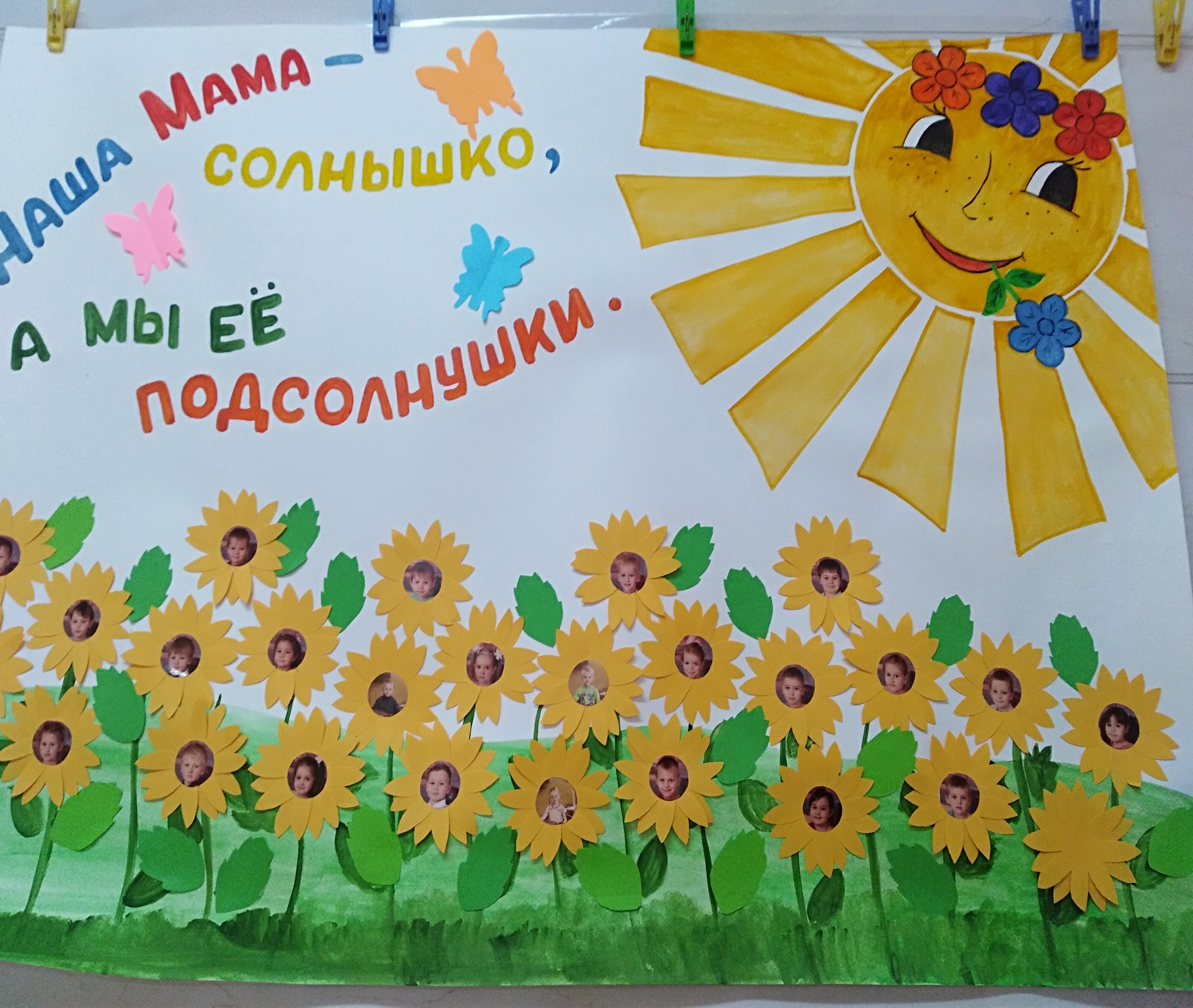 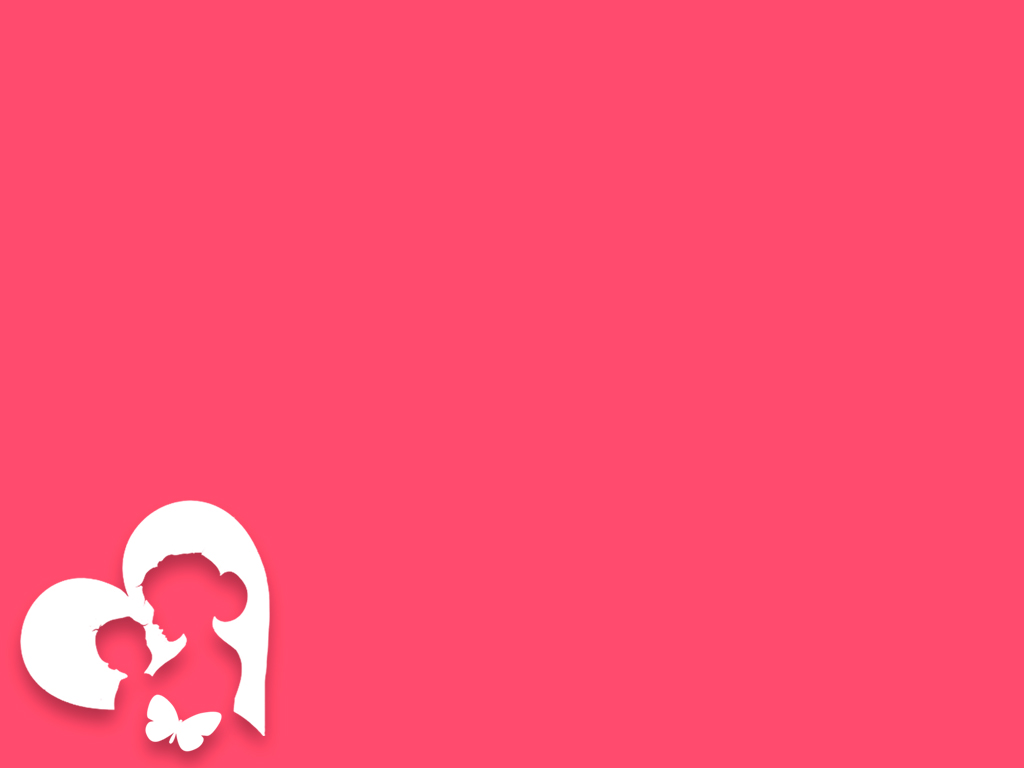 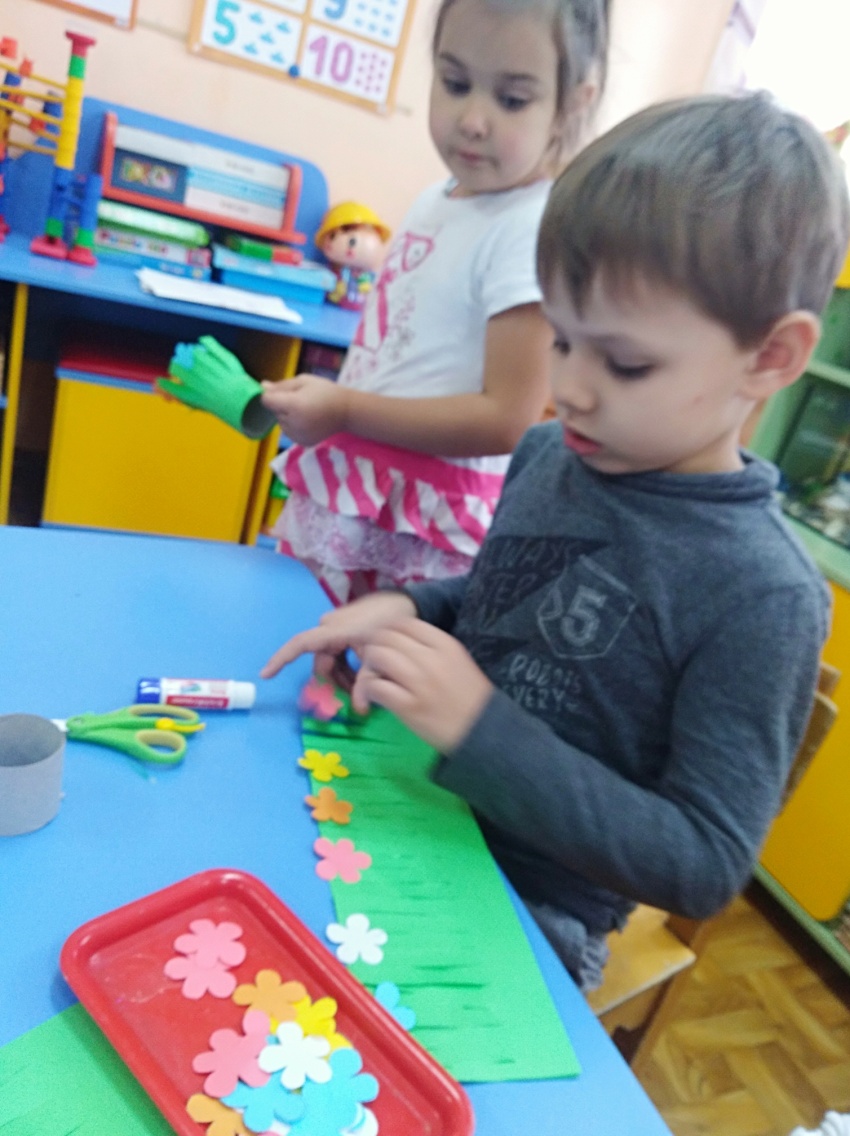 Сегодня я нарядный,Сегодня — я большой,И я несу букетик,Для мамочки родной...
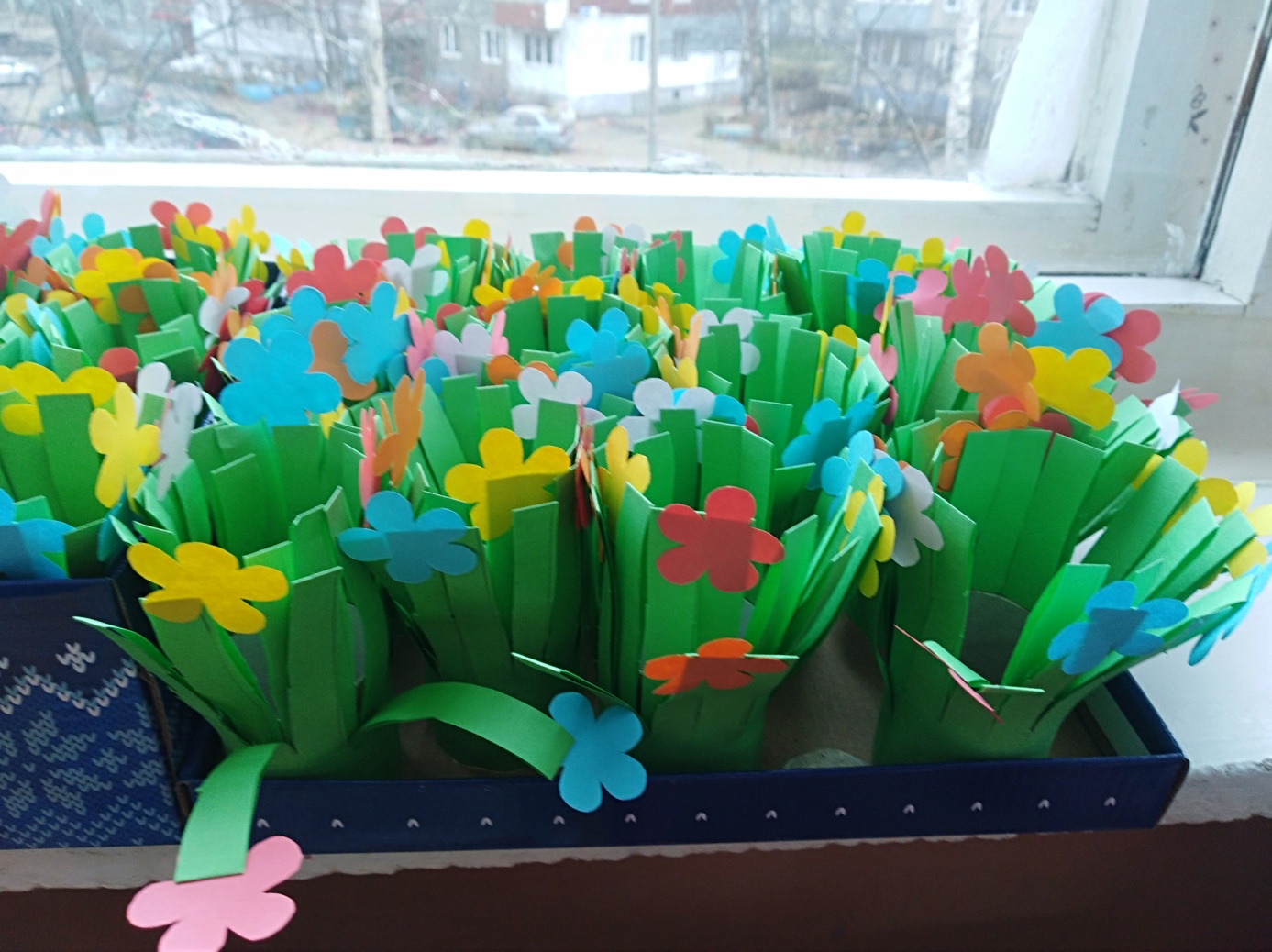 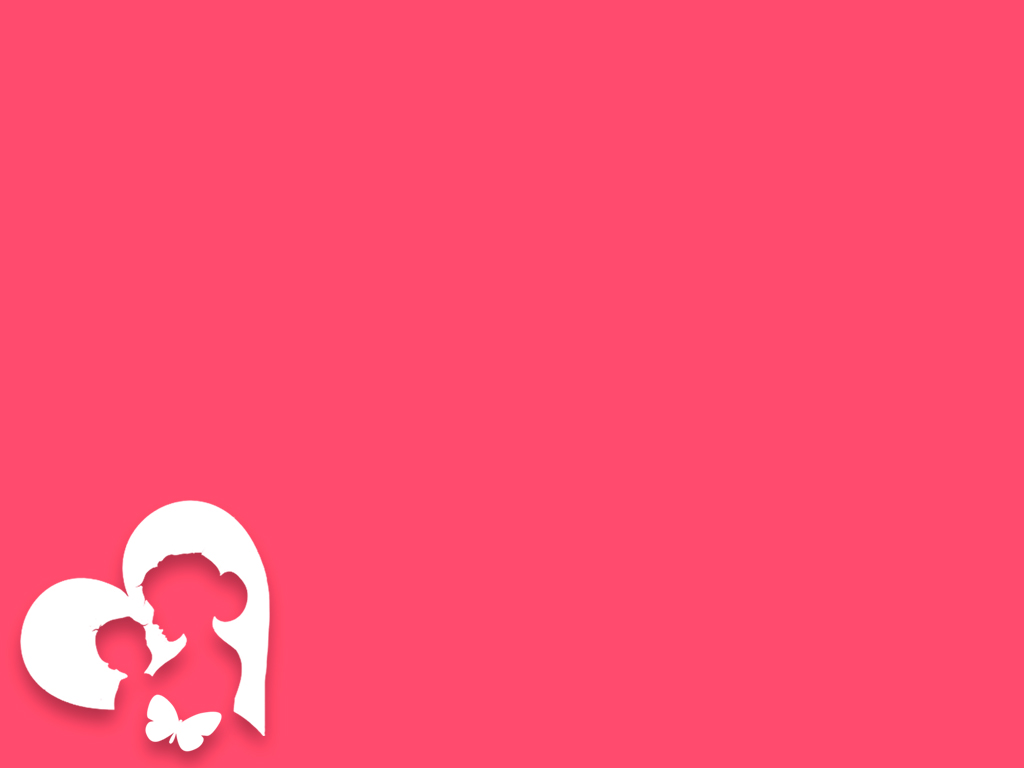 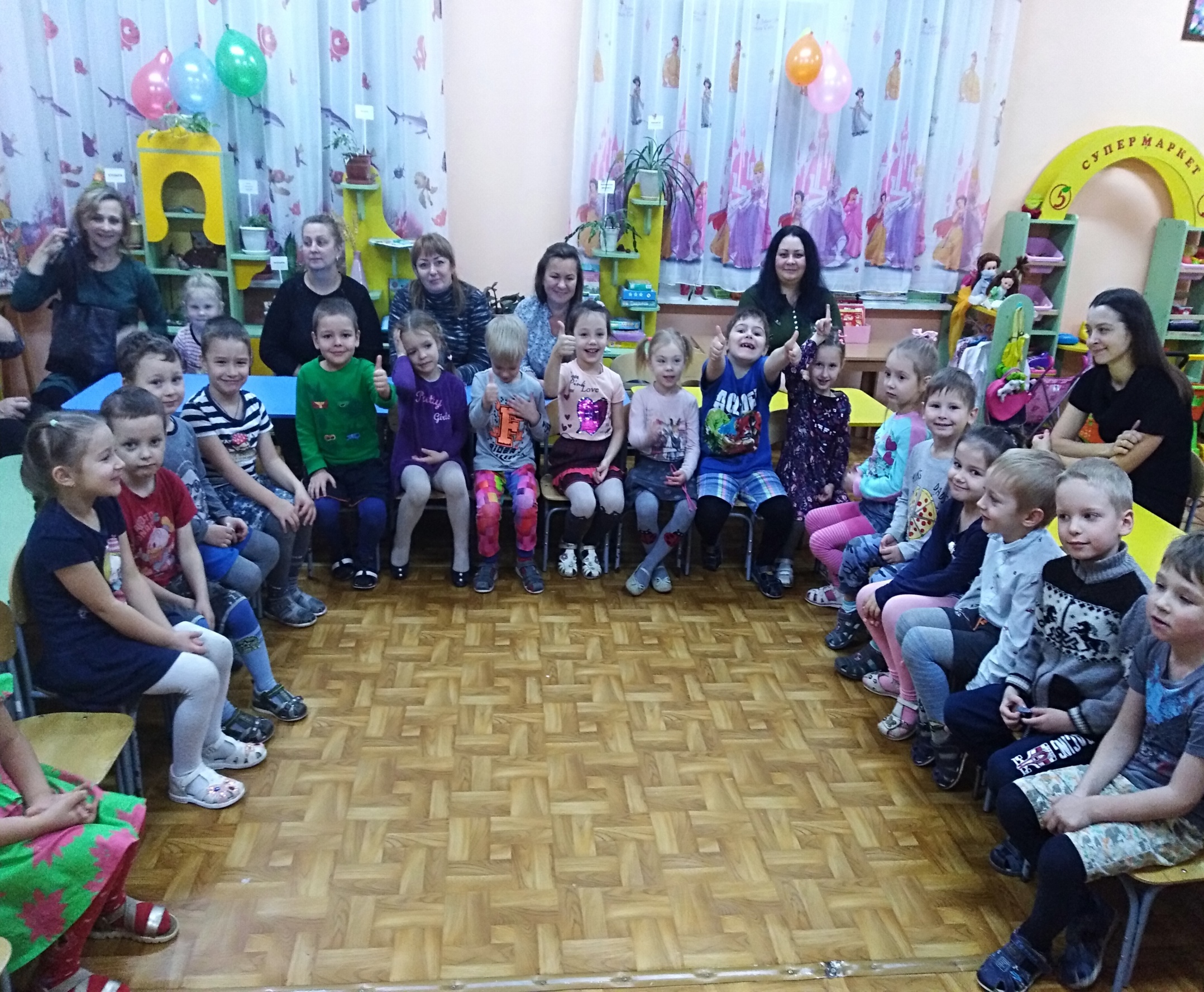 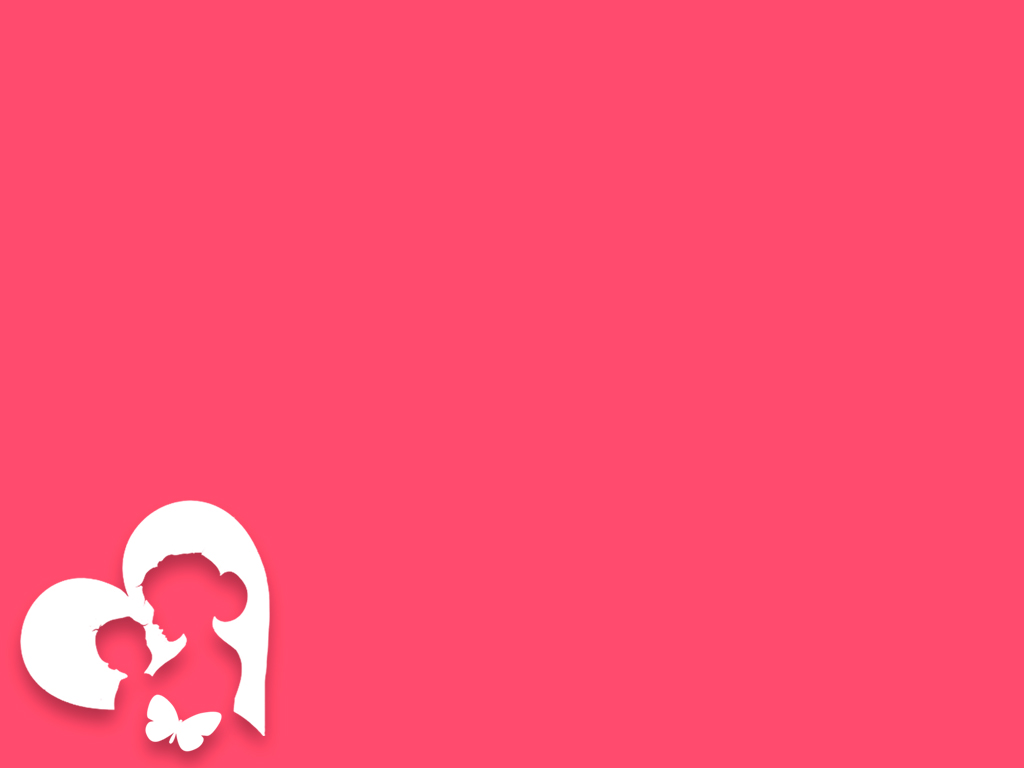 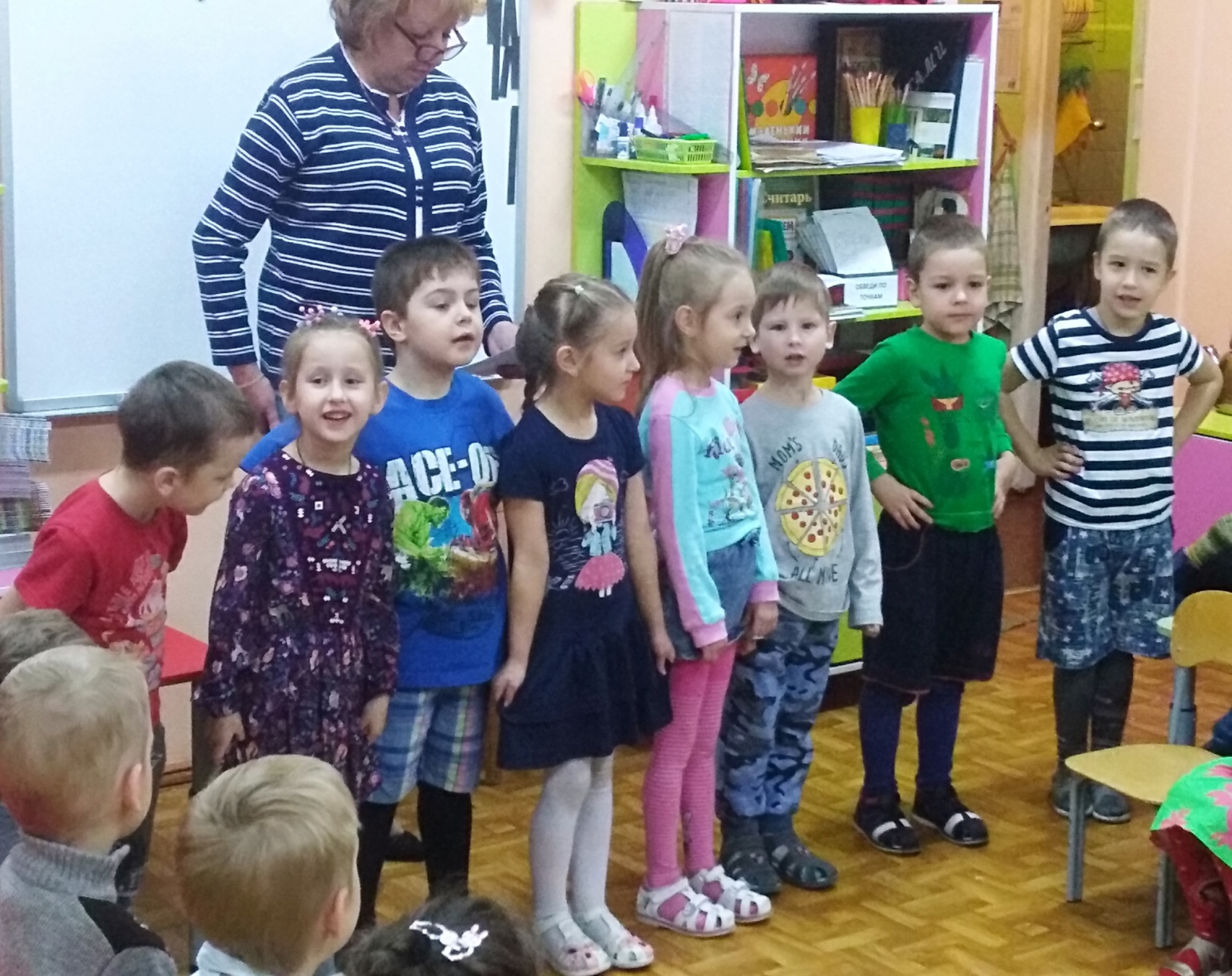 Мамочку милую, жизнь подарившую,Я от души всей поздравить хочу.Что пожелать тебе даже не знаю,Знаю одно — что тебя я люблю!
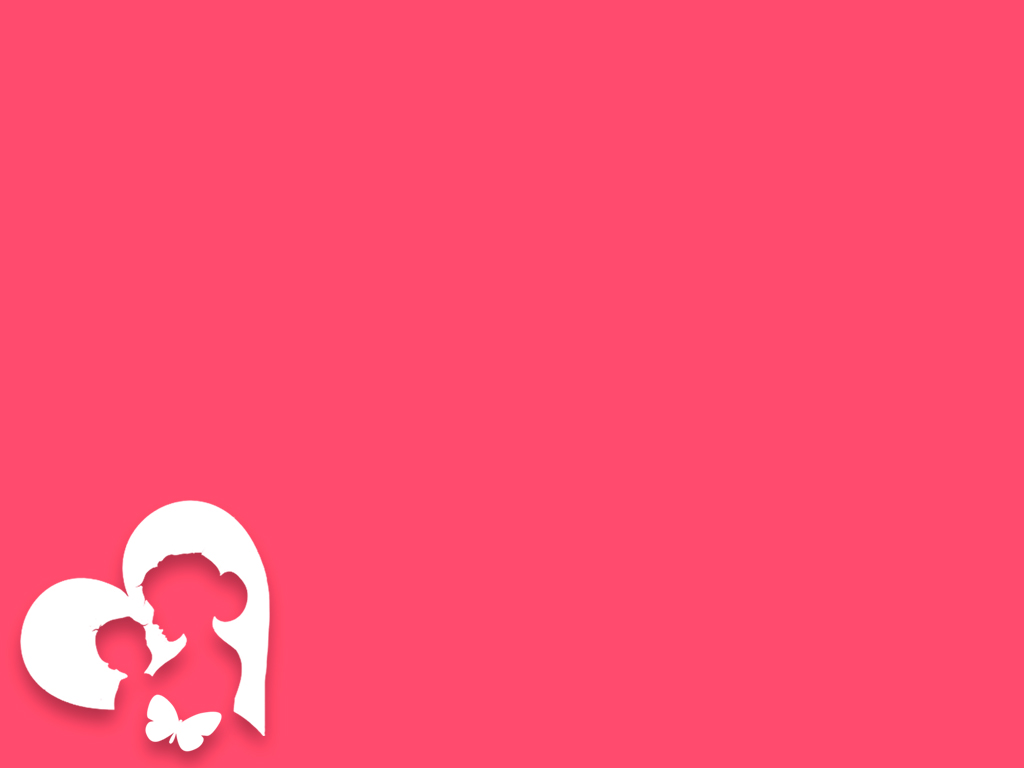 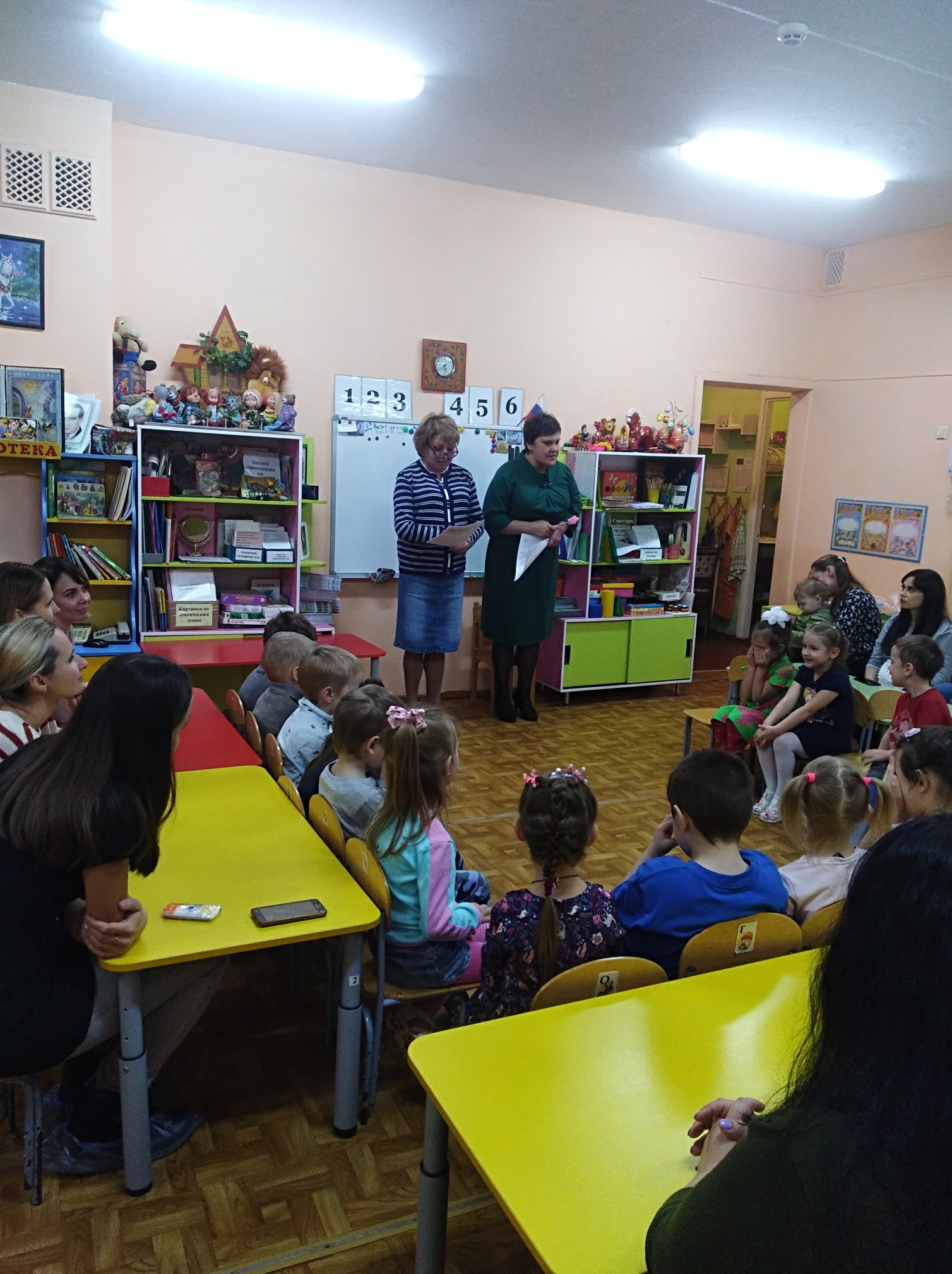 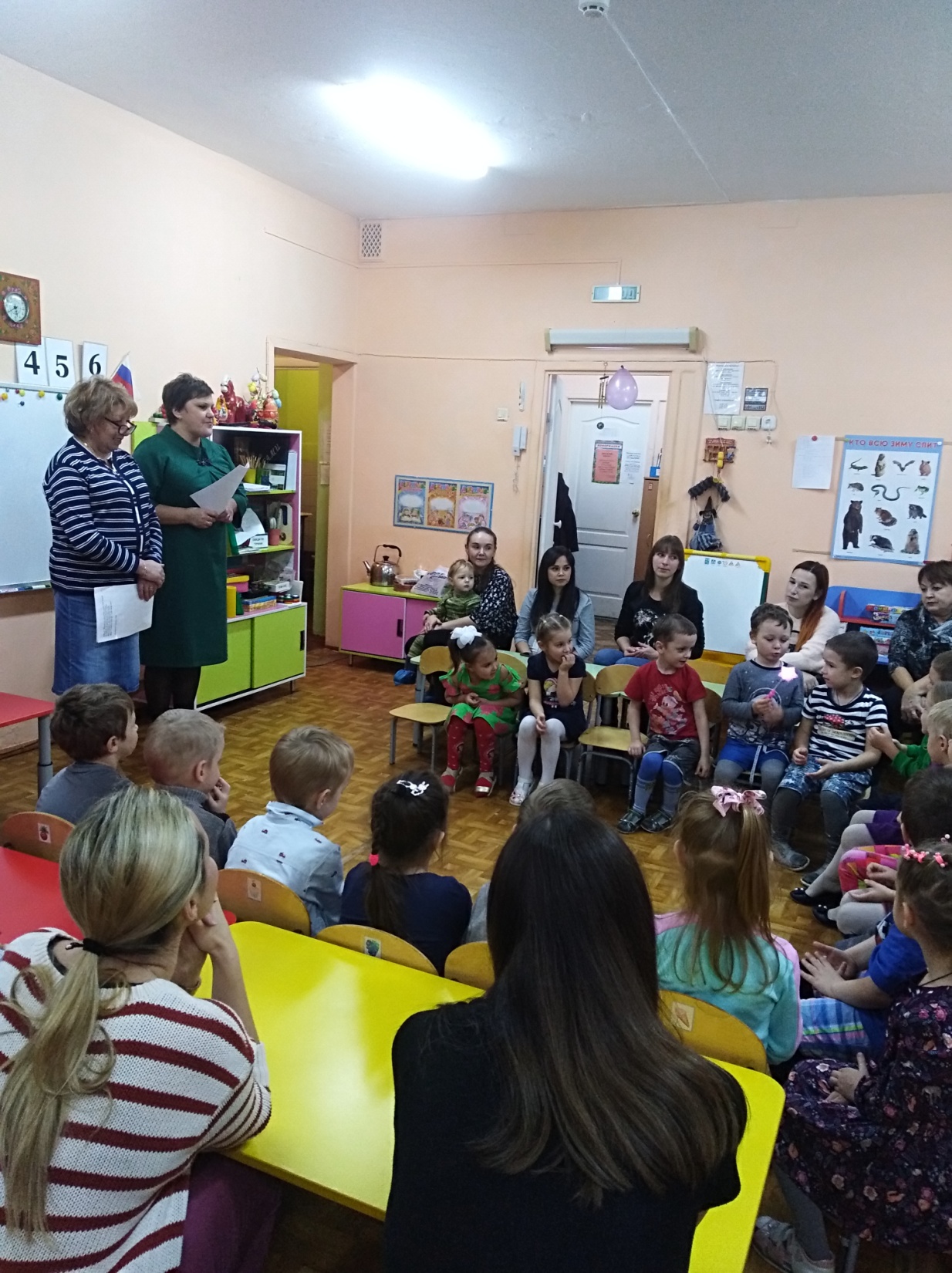 Мама — это счастье, мама — теплота,Мама — нежность, ласка, мама — доброта!Мама — лучик света, мама — свет очей,Мама — это сказка ласковых речей!
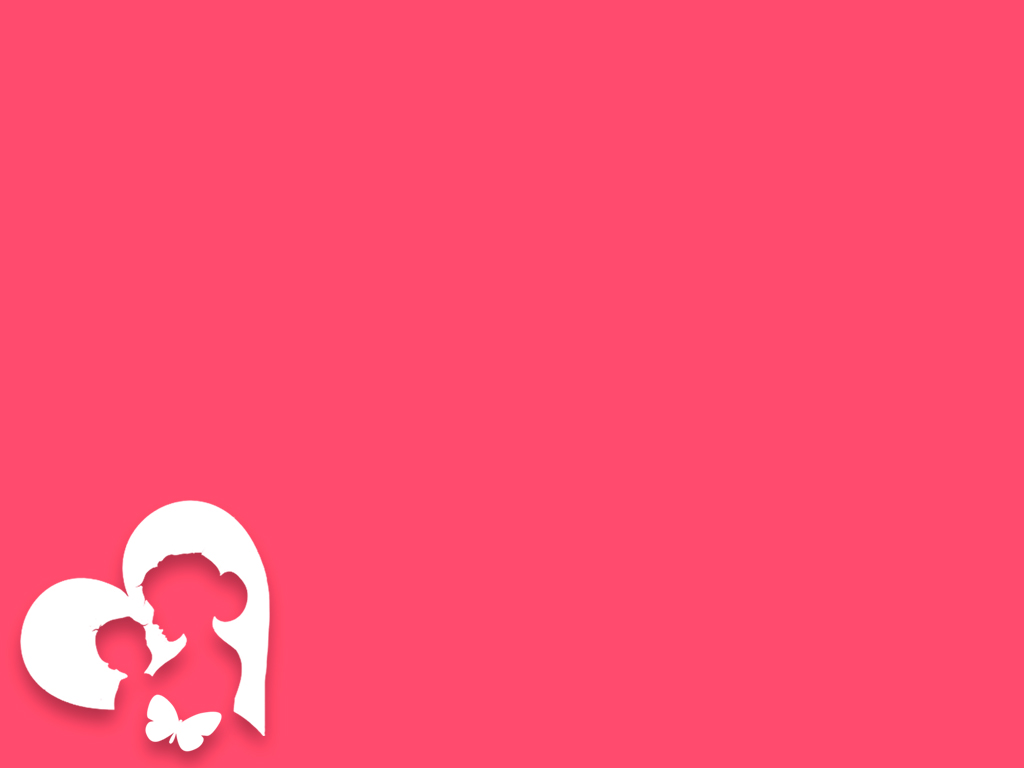 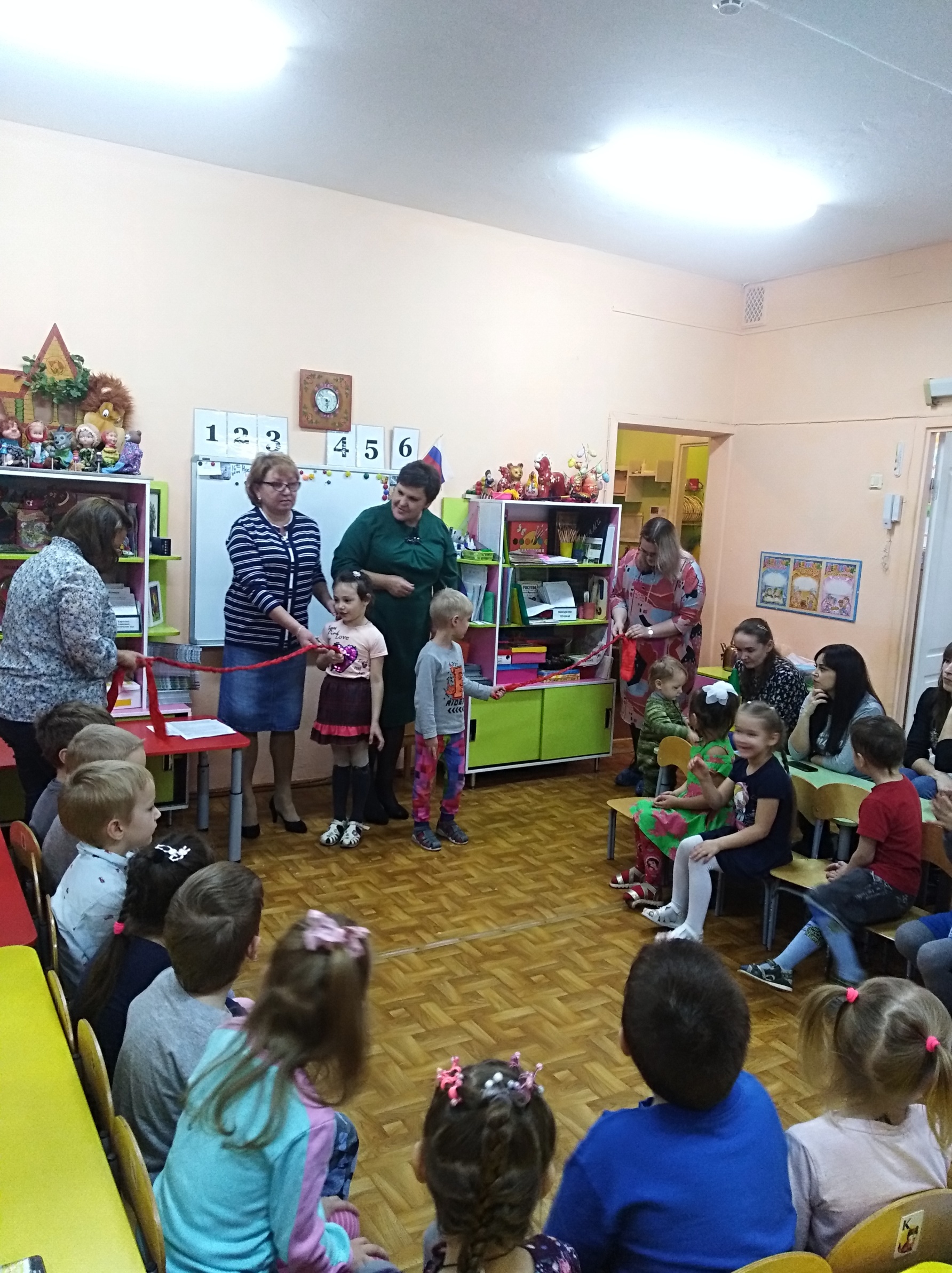 Пускай в сердце будет радость,На душе всегда весна!И почаще улыбайся,Мама, милая моя!
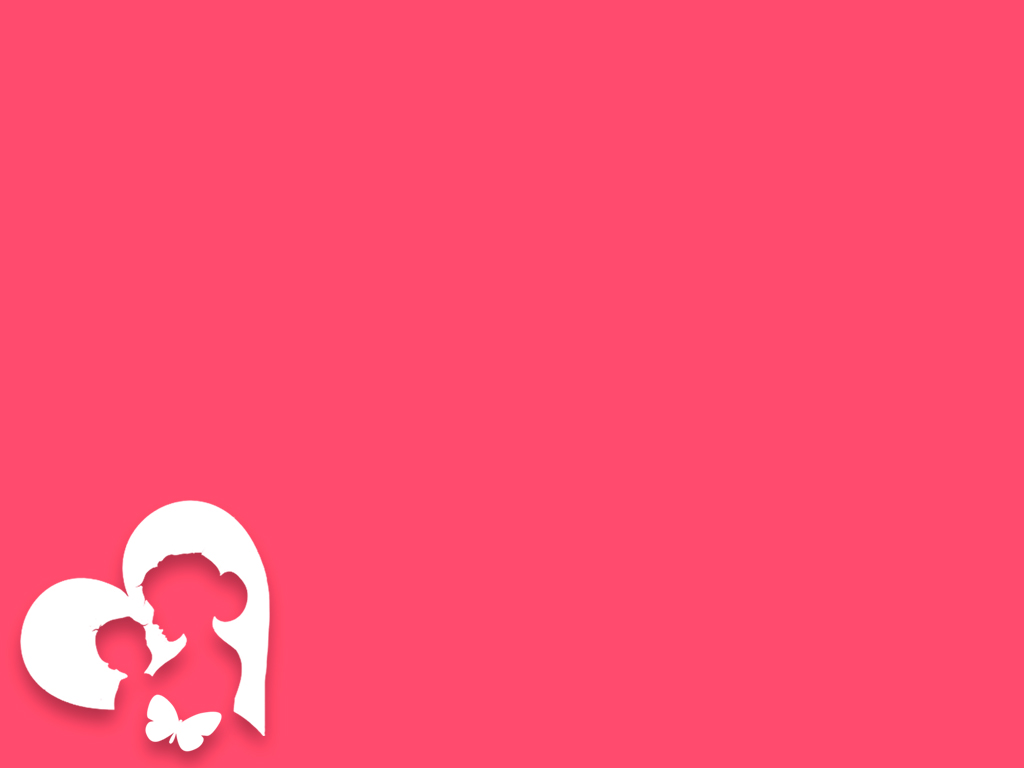 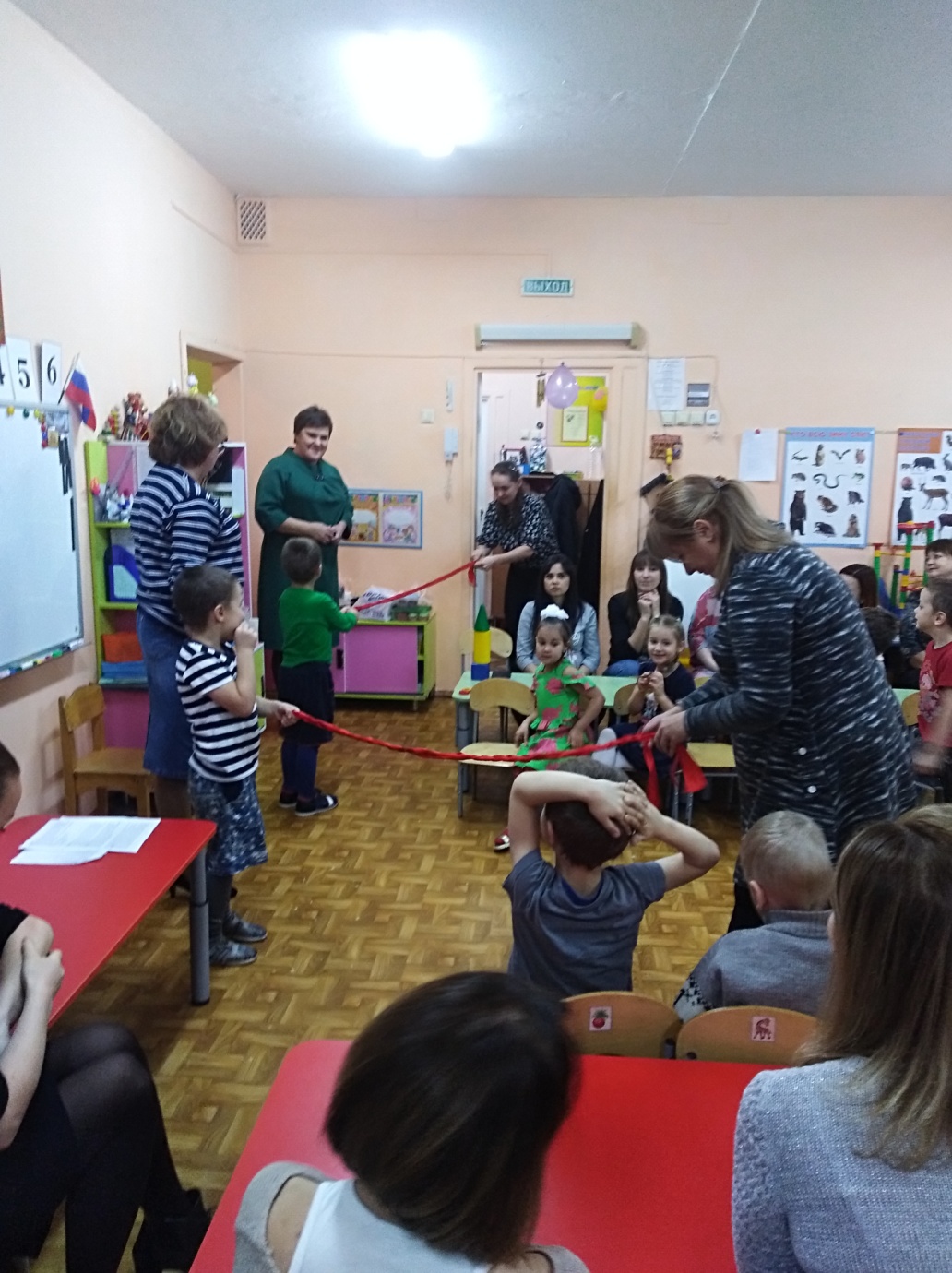 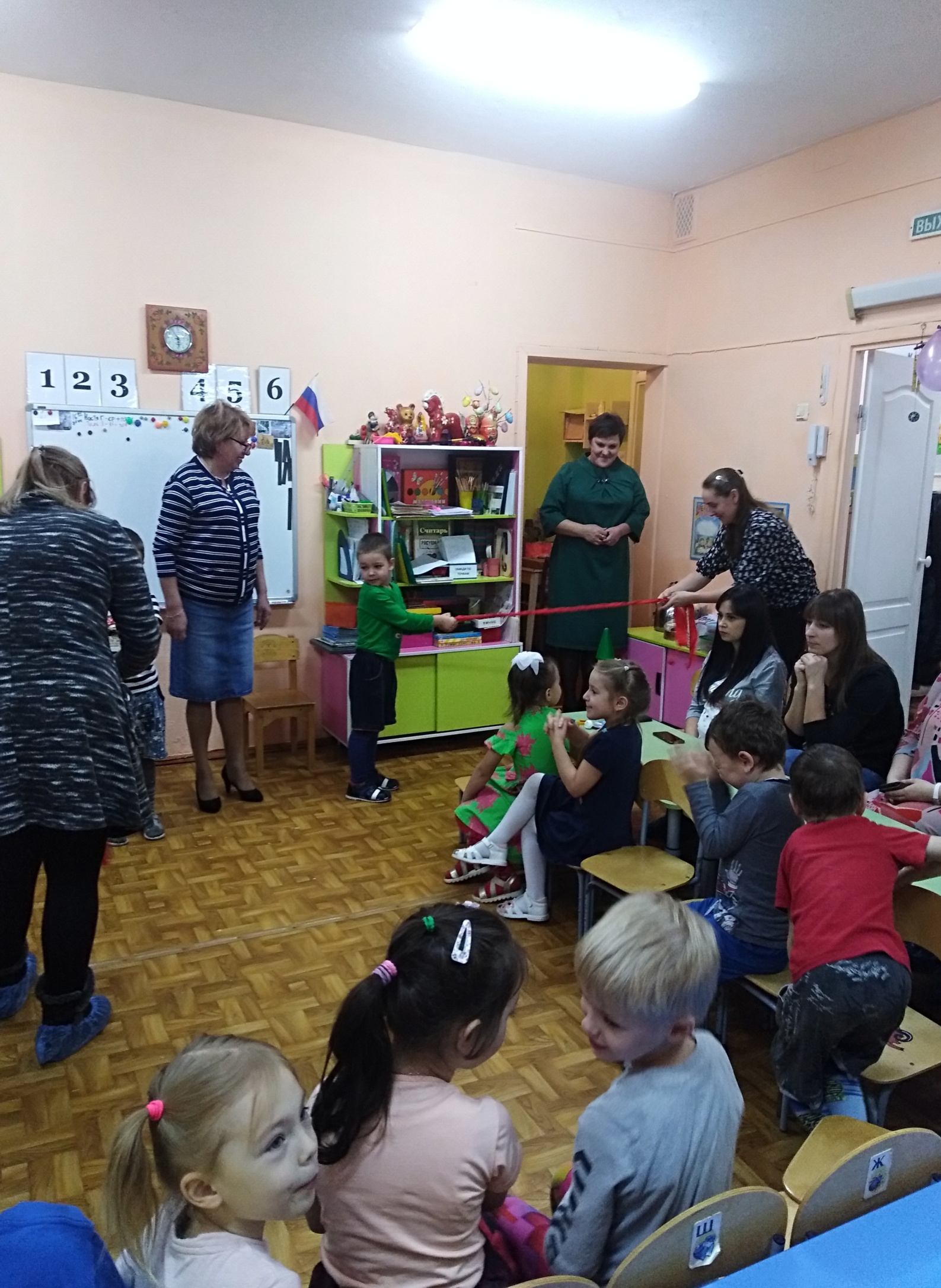 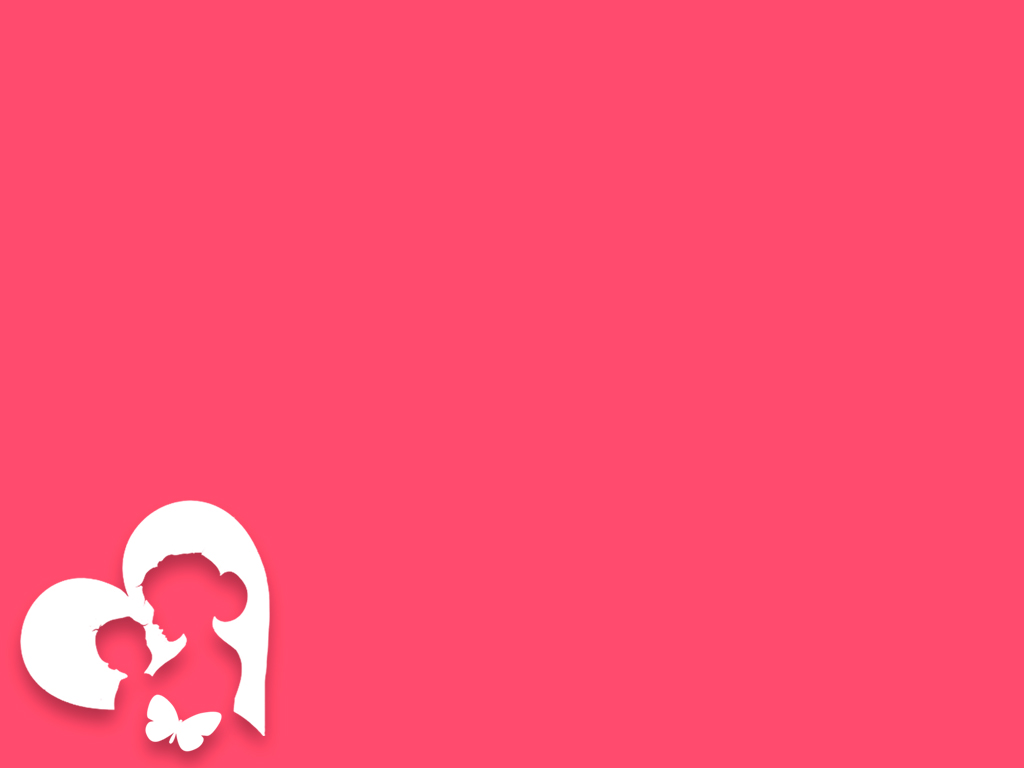 Ты одна такая в мире,Пусть же будет так всегда:Ты в своём отменном стилеБудь улыбчива, добра.
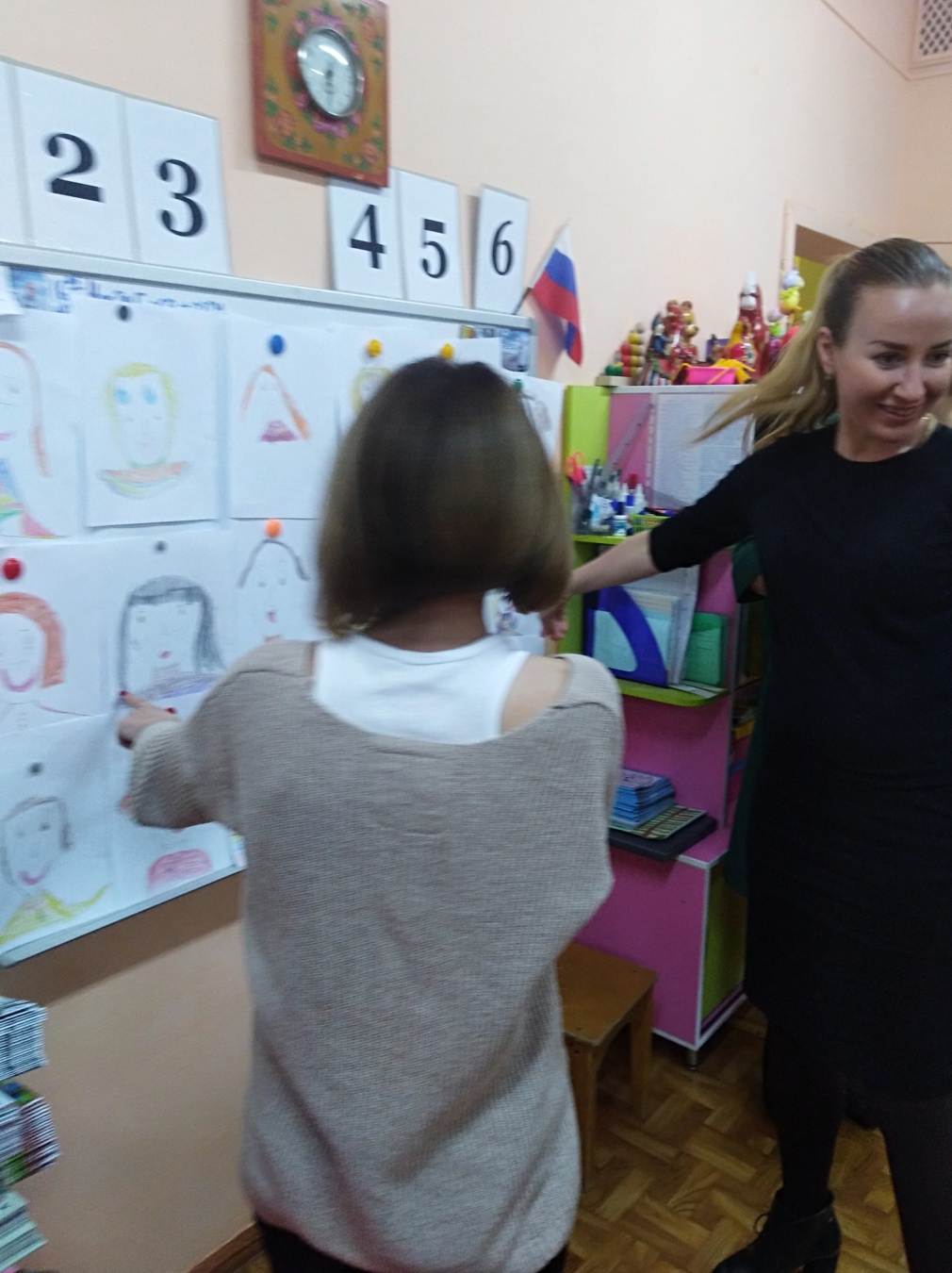 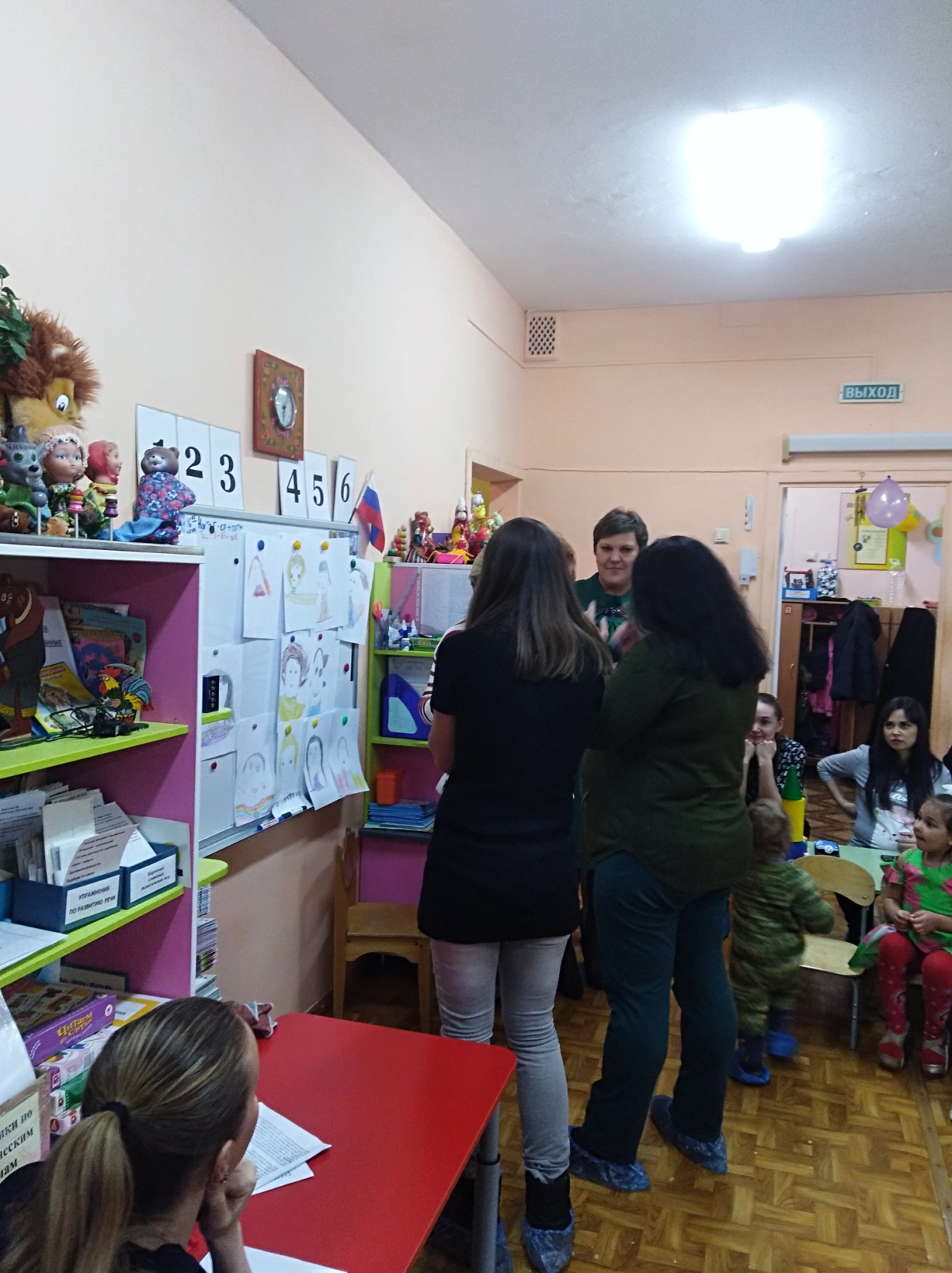 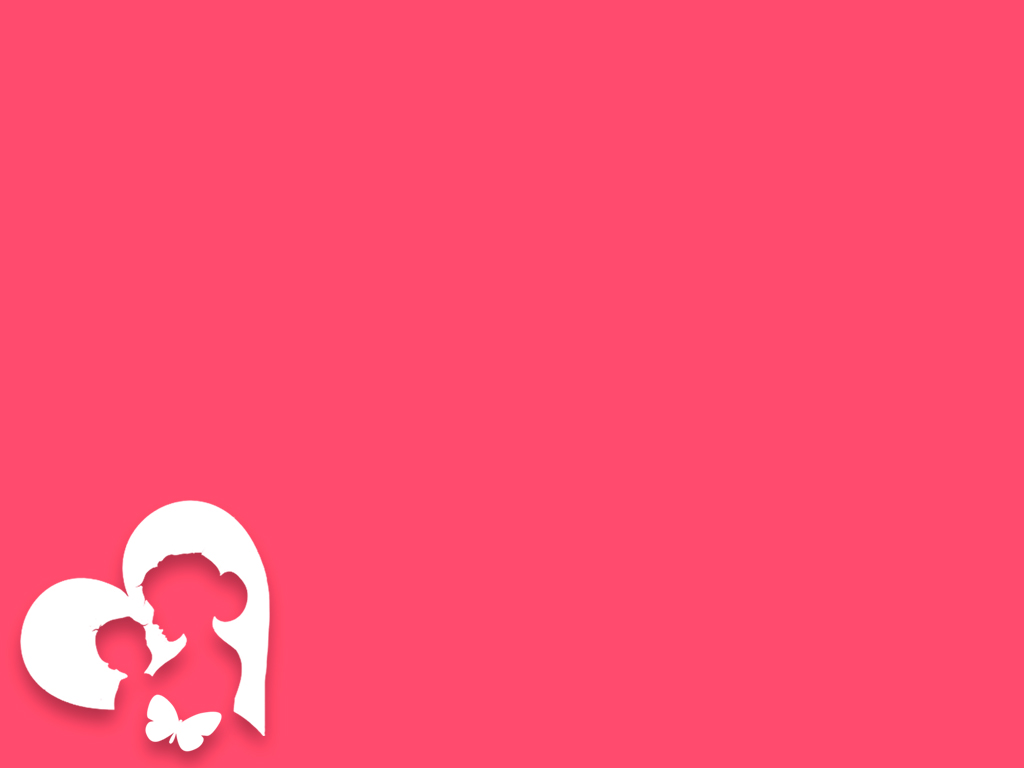 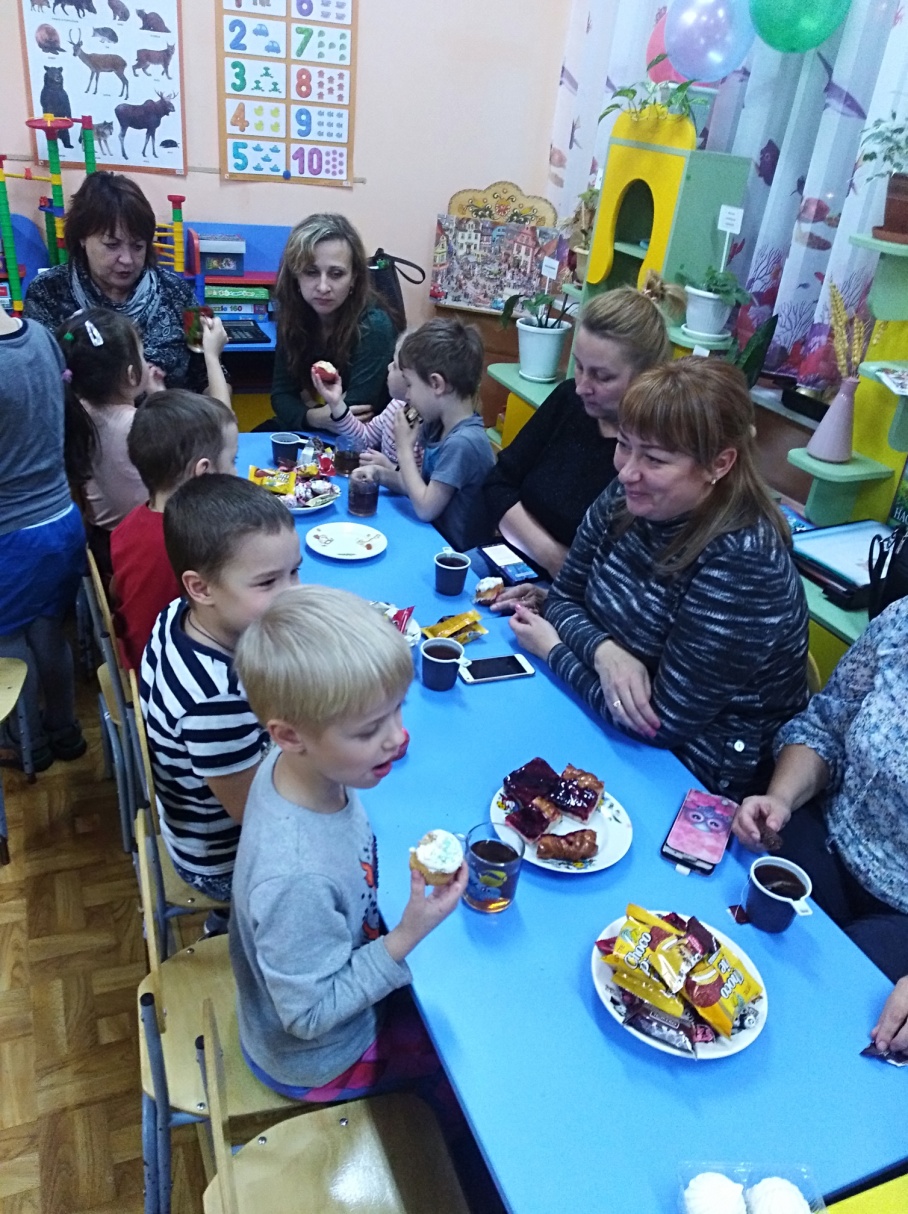 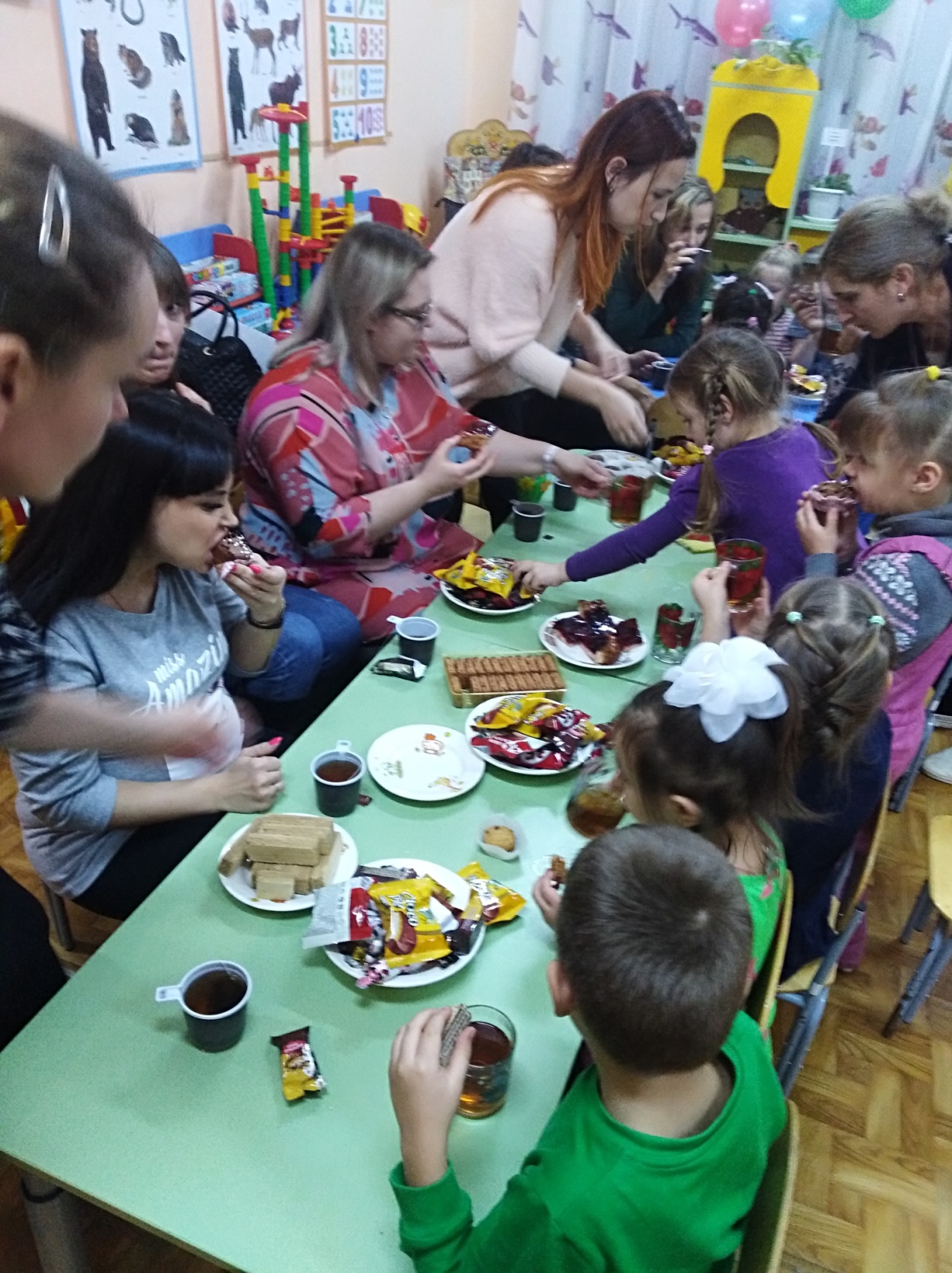 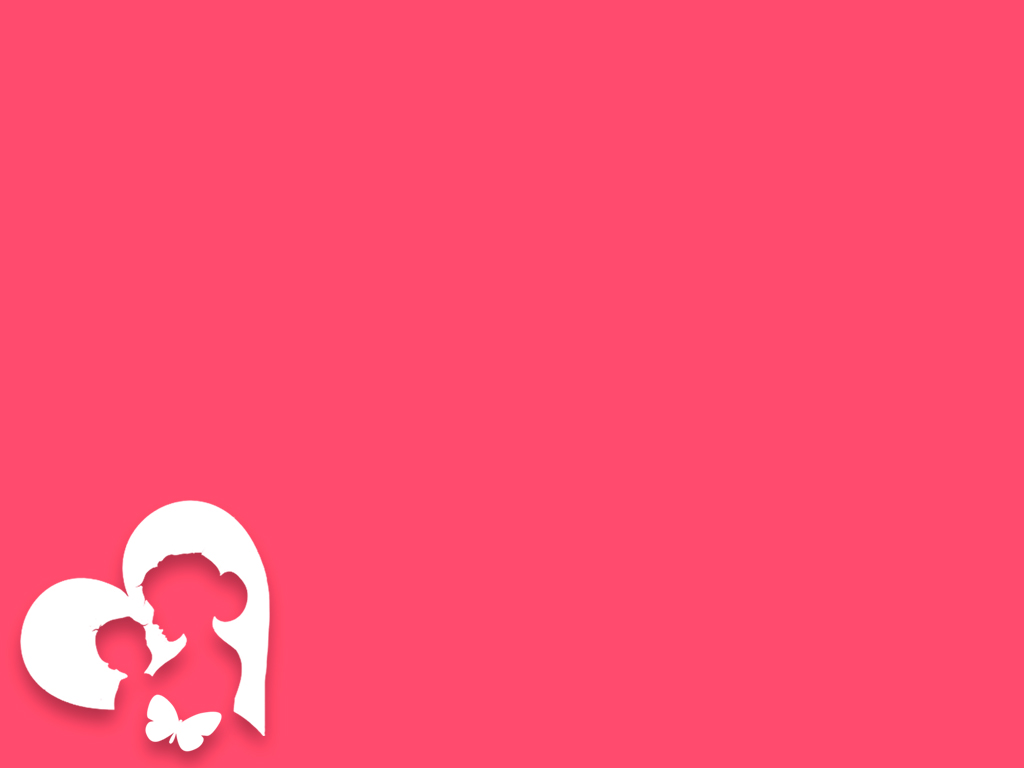 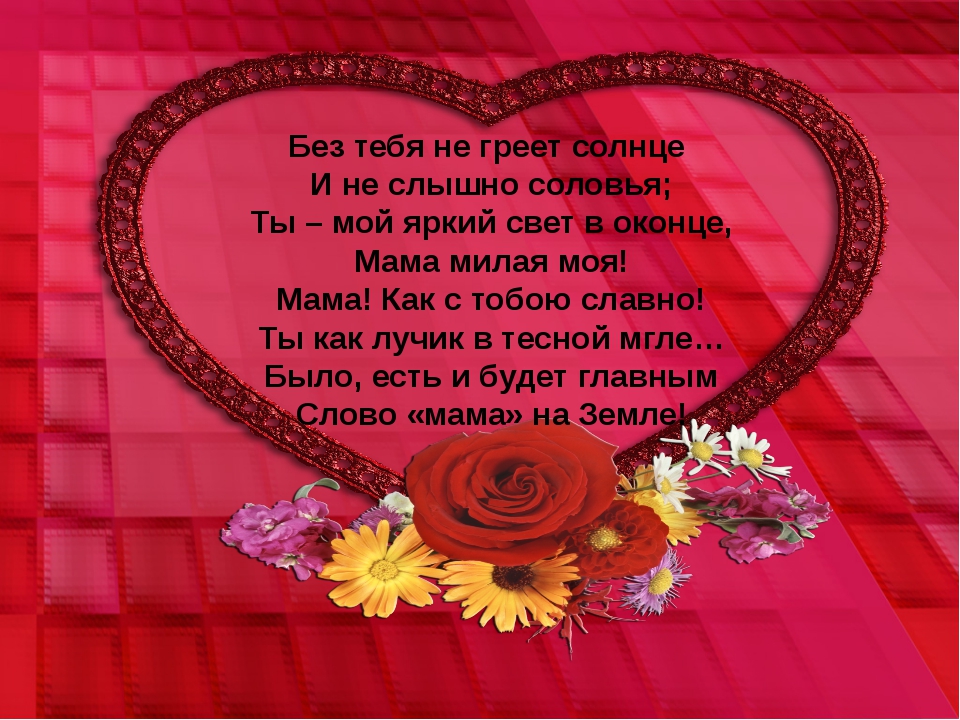